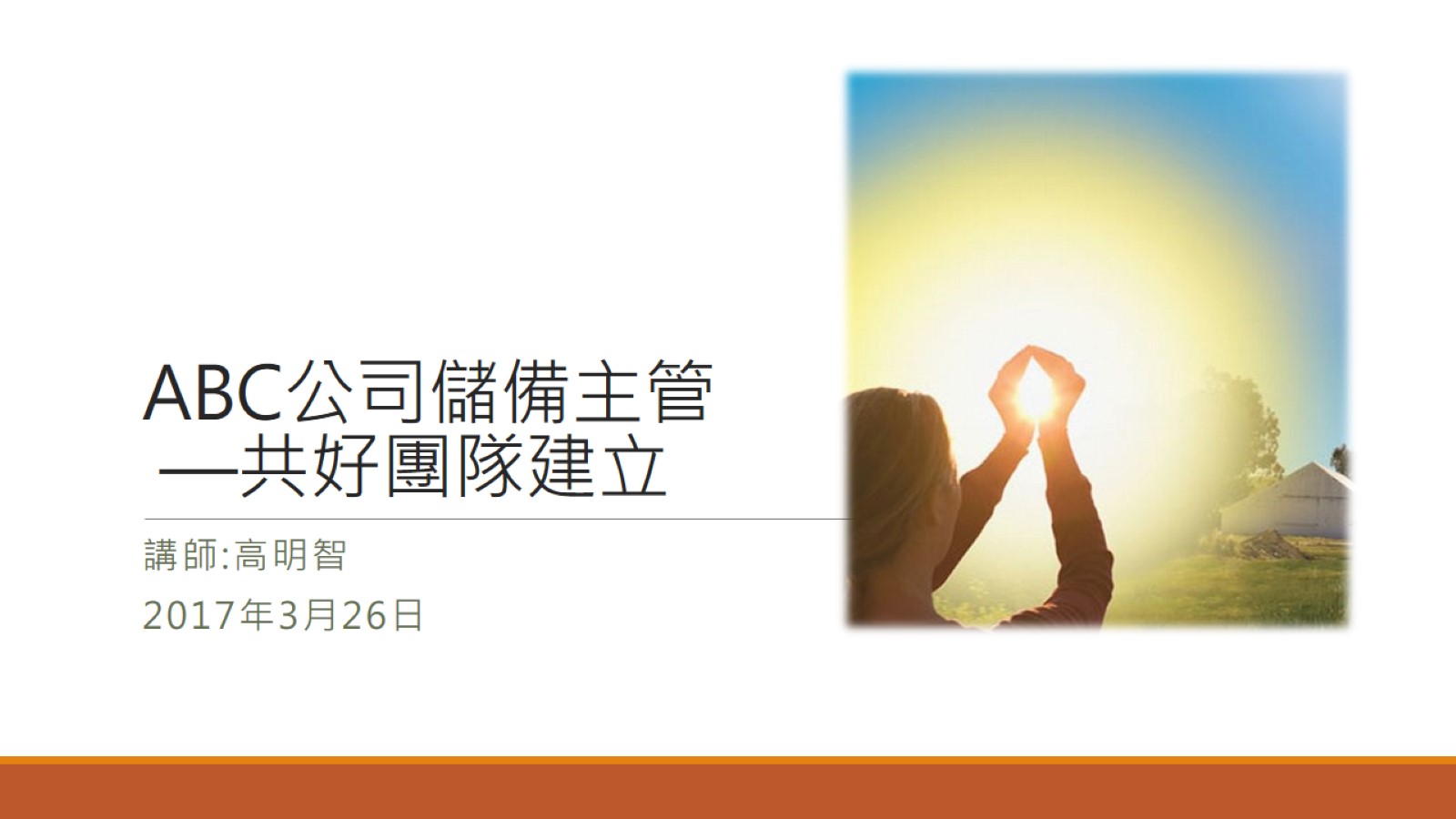 ABC公司儲備主管 —共好團隊建立
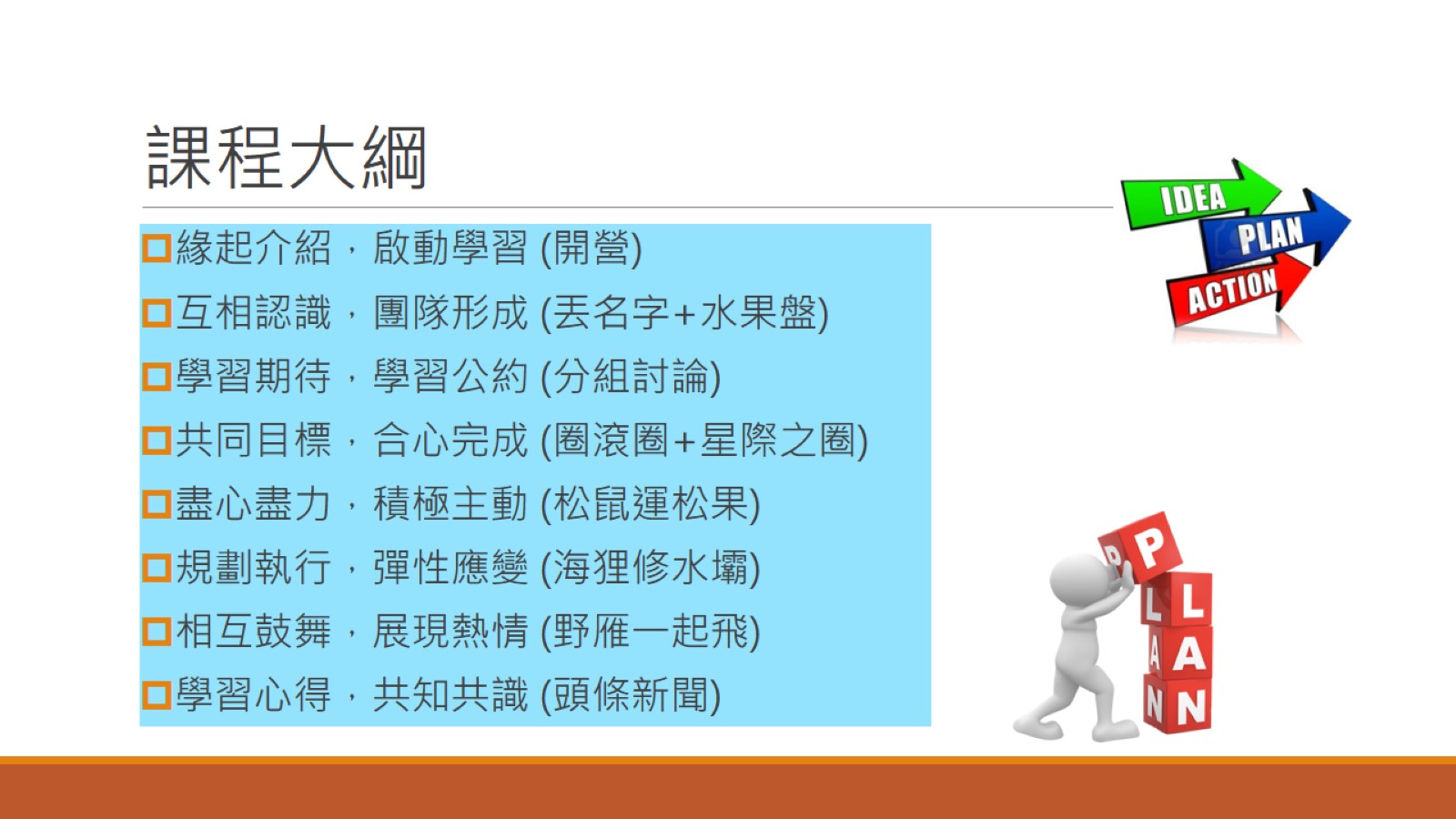 課程大綱
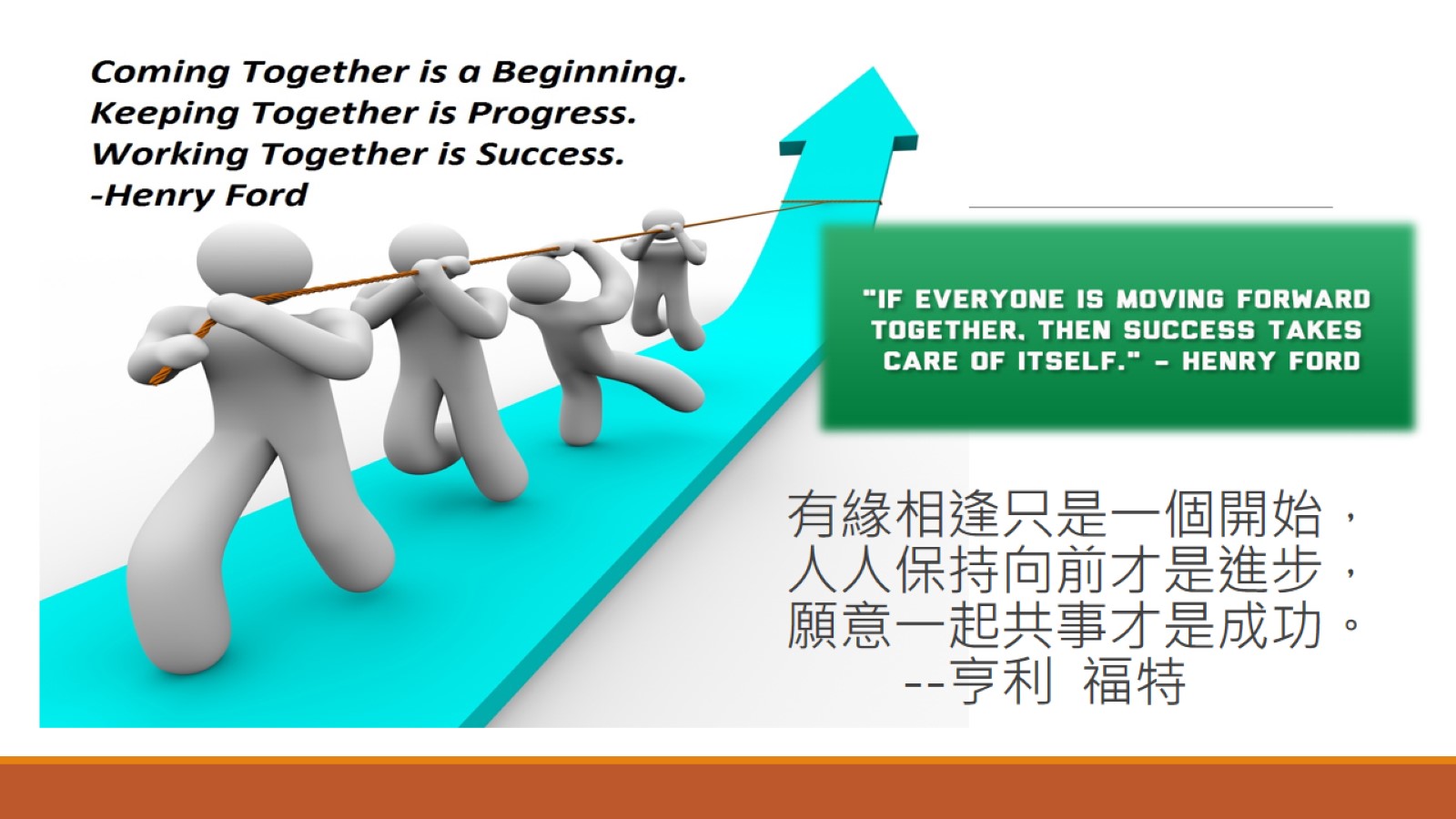 有緣相逢只是一個開始，人人保持向前才是進步， 願意一起共事才是成功。         --亨利  福特
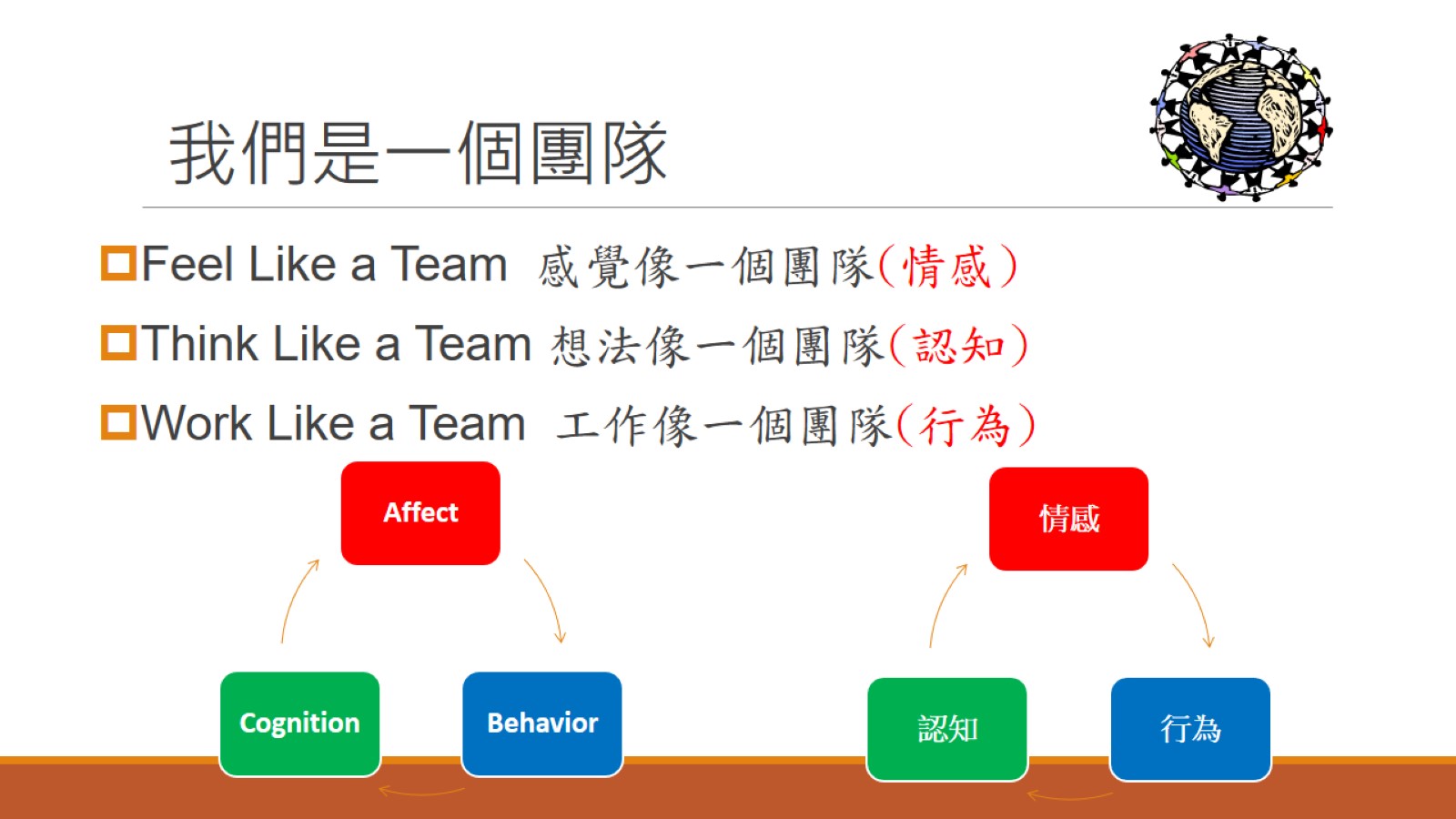 我們是一個團隊
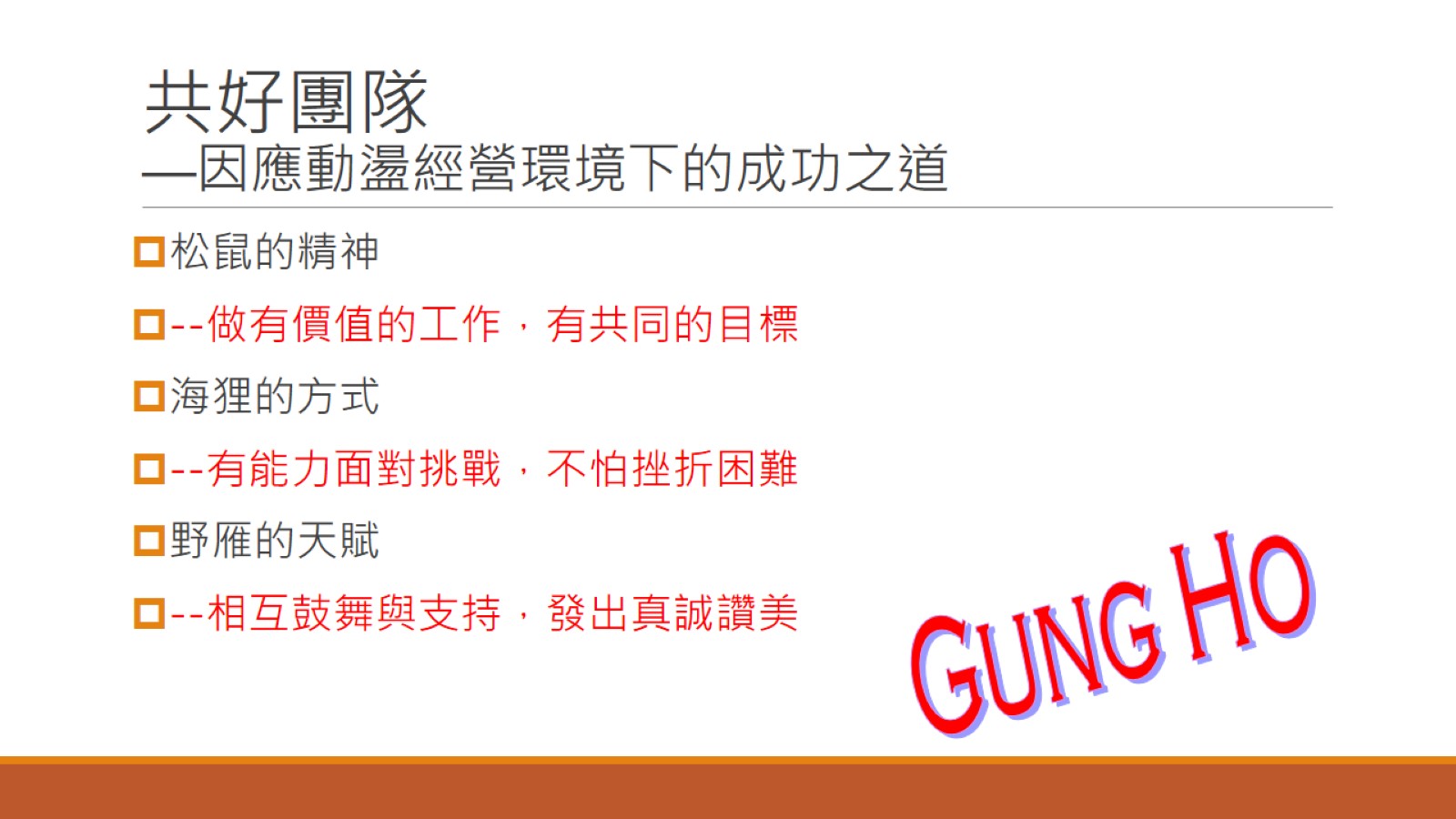 共好團隊—因應動盪經營環境下的成功之道
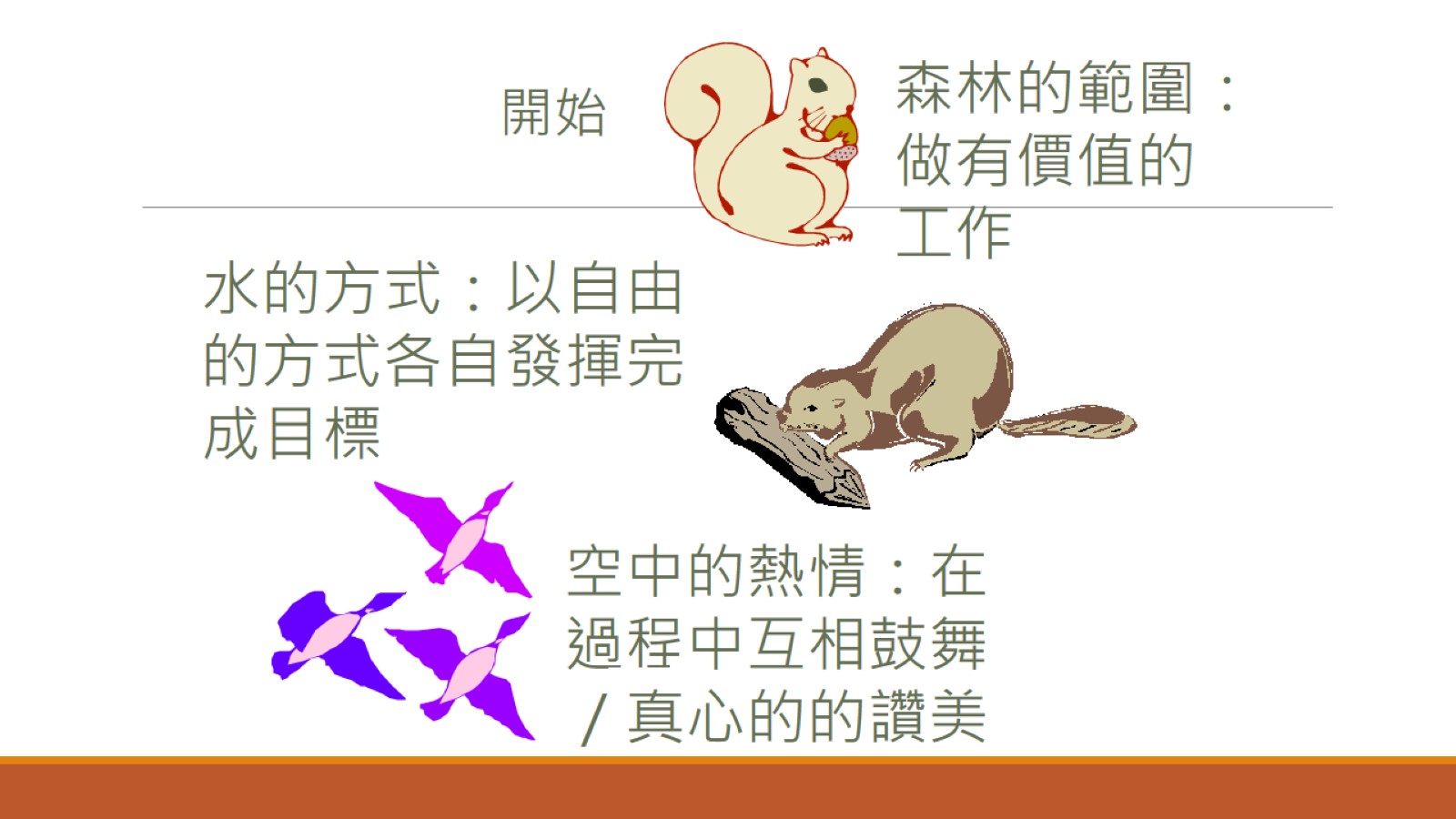